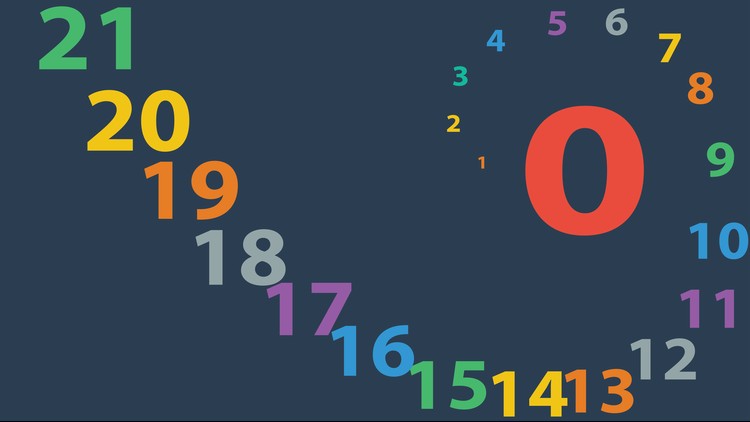 Teori Bilangan(Bagian 2)
(Update 2024)
Bahan Kuliah IF1220 Matematika Diskrit
Oleh: Rinaldi Munir

Program Studi Teknik Informatika 
STEI-ITB
Rinaldi M/IF1220 Matematika  Diskrit
1
Sistem Kekongruenan Linier
Sistem kekongruenan linier terdiri dari lebih dari satu kekongruenan, yaitu: 
	x  a1(mod m1)
	x  a2(mod m2)
	...
	x  an(mod mn)

Contoh: Sebuah bilangan bulat jika dibagi dengan 3 bersisa 2 dan jika ia dibagi dengan 5 bersisa 3. Berapakah bilangan bulat tersebut?
Rinaldi M/IF1220 Matematika  Diskrit
2
Sebuah bilangan bulat jika dibagi dengan 3 bersisa 2 dan jika ia dibagi dengan 5 bersisa 3. Berapakah bilangan bulat tersebut?
Penyelesaian:
Misal  bilangan bulat = x
       x mod 3 = 2           x  2 (mod 3)
       x mod 5 = 3           x  3 (mod 5)
  Jadi, terdapat sistem kekongruenan:
      x  2 (mod 3)	(i)
      x  3 (mod 5)	(ii)
  Untuk kekongruenan pertama:
 	  x = 2 + 3k1		(iii)
  Substitusikan (iii) ke dalam (ii):
 	   2 + 3k1  3 (mod 5)  3k1  1 (mod 5) 
 diperoleh
        k1  2 (mod 5) atau k1 = 2 + 5k2
3
Rinaldi M/IF1220 Matematika  Diskrit
Sebuah bilangan bulat jika dibagi dengan 3 bersisa 2 dan jika ia dibagi dengan 5 bersisa 3. Berapakah bilangan bulat tersebut?
Substitusikan k1 = 2 + 5k2 ke dalam persamaan (iii):
x = 2 + 3k1
   = 2 + 3 (2 + 5k2)
   = 2 + 6 + 15k2
   = 8 + 15k2 
atau 
  x  8 (mod 15)       (periksa bahwa 8 mod 3 = 2 dan 8 mod 5 = 3)

Semua nilai x yang kongruen dengan 8 (mod 15) juga adalah solusinya, yaitu  x = 8,   x = 23,  x = 38,  …,  x = -7, dst
Rinaldi M/IF1220 Matematika  Diskrit
4
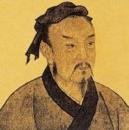 Chinese Remainder Problem
Pada abad pertama Masehi, seorang matematikawan China yang bernama Sun Tse mengajukan pertanyaan sebagai berikut:
	
	Tentukan sebuah bilangan bulat yang bila dibagi dengan 5 menyisakan 3, bila dibagi 7 menyisakan 5, dan bila dibagi 11 menyisakan 7.
 
Misakan bilangan bulat tersebut = x. Formulasikan kedalam sistem kekongruenan linier:
 		x  3 (mod 5)
		x  5 (mod 7)
		x  7 (mod 11)
5
Rinaldi M/IF1220 Matematika  Diskrit
Teorema 5. (Chinese Remainder Theorem) Misalkan m1, m2, …, mn adalah bilangan bulat positif sedemikian sehingga PBB(mi, mj) = 1 untuk i  j. Maka sistem kekongruenan linier
 			x  a1(mod m1)
			x  a2(mod m2)
			
			x  an(mod mn)
 
	mempunyai sebuah solusi unik dalam modulus m = m1  m2  …  mn. (yaitu, terdapat solusi x dengan 0  x < m dan semua solusi lain yang kongruen dalam modulus m dengan solusi ini)
Rinaldi M/IF1220 Matematika  Diskrit
6
x  3 (mod 5)
x  5 (mod 7)
x  7 (mod 11)
Contoh 15. Tentukan solusi  dari pertanyaan Sun Tse tersebut
Penyelesaian:
   x  3 (mod 5)   x = 3 + 5k1     (i)
Sulihkan (i) ke dalam kongruen kedua ( yaitu x  5 (mod 7) ) menjadi:
   3 + 5k1  5 (mod 7)  5k1  2 (mod 7)   k1  6 (mod 7), atau k1 = 6 + 7k2   (ii)
Sulihkan (ii) ke dalam (i): 
   x = 3 + 5k1 = 3 + 5(6 + 7k2) = 33 + 35k2   (iii)
Sulihkan (iii) ke dalam kongruen ketiga (yaitu x  7 (mod 11) ) menjadi:
   33 + 35k2  7 (mod 11)  35k2   –26 (mod 11)   k2  9 (mod 11) atau k2 = 9 + 11k3
Sulihkan k2 ini ke dalam (iii) menghasilkan:
   x = 33 + 35(9 + 11k3) = 348 + 385k3  atau   x  348 (mod 385). Ini adalah solusinya.
348 adalah bilangan bulat positif terkecil yang merupakan solusi sistem kekongruenan di atas. Periksa bahwa bahwa 348 mod 5 = 3, 348 mod 7 = 5, dan 348 mod 11 = 7. 
Perhatikan juga bahwa 385 = 5  7  11.
Rinaldi M/IF1220 Matematika  Diskrit
7
Solusi unik ini, yaitu x  348 (mod 385), modulus 385 merupakan
	         m = m1 m2 m3 = 5  7  11 = 385

Secara umum, solusi sistem kekongruenan linier adalah berbentuk
	x = a1M1y1 + a2M2y2 + … + anMnyn
   yang dalam hal ini 
		Mk adalah perkalian semua modulus kecuali mk. 
		yk adalah balikan Mk dalam modulus mk
8
Rinaldi M/IF1220 Matematika  Diskrit
x  3 (mod 5)
x  5 (mod 7)
x  7 (mod 11)
Tinjau kembali persoalan Chinese remainder problem:

Hitung: m = 5  7  11  = 385
	    M1 = 7  11 = 77,   M2 = 5  11 = 55, M3 = 5  7 = 35
	    y1 = 3  karena 77  3  1 (mod 5)
	    y2 = 6  karena 55  6  1 (mod 7)
	    y3 = 6  karena 35  6  1 (mod 11)

	maka  solusi unik dari sistem kekongruenan tersebut adalah 
  		x = a1M1y1 + a2M2y2 + a3M3y3
		   = 3  77  3 + 5  55  6  + 7  35  6 
	 	   = 3813  
	   	    348 (mod 385)
Rinaldi M/IF1220 Matematika  Diskrit
9
Latihan (Kuis 2021)
Tentukan bilangan bulat positif terkecil yang memenuhi kondisi berikut: Jika dibagi 5 bersisa 3, jika dibagi 7 bersisa 2, dan jika dibagi 3 bersisa 1.
Rinaldi M/IF1220 Matematika  Diskrit
10
Jawaban:
Solusi umum untuk sistem kekongruenan linier adalah: x = a1M1y1 + a2M2y2 + … + anMnyn
Dari soal, didapatkan:
a1 = 3; M1 = 7  3 = 21
a2 = 2; M2 = 5  3 = 15
a3 = 1; M3 = 5  7 = 35
 
y1 = 1 karena 21  1 ≡  1 (mod 5)
y2 = 1 karena 15  1 ≡  1 (mod 7)
y3 = 2 karena 35  2 ≡  1 (mod 3)
 
m = 5  7  3 = 105
 
Maka, solusi unik dari sistem kekongruenan tersebut adalah
x = a1 M1 y1 + a2 M2 y2 + a3 M3 y3
x = 3  21  1 + 2  15  1 + 1  35  2
x = 163 ≡  58 (mod 105)
Rinaldi M/IF1220 Matematika  Diskrit
11
Bilangan Prima
Bilangan bulat positif p (p > 1) disebut bilangan prima jika pembaginya hanya 1 dan p.
 
Contoh: 23 adalah bilangan prima karena ia hanya habis dibagi oleh 1 dan 23.
Rinaldi M/IF1220 Matematika  Diskrit
12
Karena bilangan prima harus lebih besar dari 1, maka barisan bilangan prima dimulai dari 2, yaitu 2, 3, 5, 7, 11, 13, …. 

Seluruh bilangan prima adalah bilangan ganjil, kecuali 2 yang merupakan bilangan genap.
 
Bilangan selain prima disebut bilangan komposit (composite). Misalnya 20 adalah bilangan komposit karena 20 dapat dibagi oleh 2, 4, 5, dan 10, selain 1 dan 20 sendiri.
Rinaldi M/IF1220 Matematika  Diskrit
13
Teorema 6. (The Fundamental Theorem of Arithmetic). Setiap bilangan bulat positif yang lebih besar atau sama dengan 2 dapat dinyatakan sebagai perkalian satu atau lebih bilangan prima.

	Contoh 16.
	9 = 3  3			
	100 = 2  2  5  5		
	13 = 13	 (atau 1  13)
Rinaldi M/IF1220 Matematika  Diskrit
14
Tes apakah n bilangan prima atau komposit: 
	(i) bagi n dengan sejumlah bilangan prima, mulai dari 2, 3, … , bilangan prima  n. 

	(ii) Jika n habis dibagi dengan salah satu dari bilangan prima tersebut, maka n adalah bilangan komposit, 

	(ii) tetapi jika n tidak habis dibagi oleh semua bilangan prima tersebut, maka n adalah bilangan prima.
Rinaldi M/IF1220 Matematika  Diskrit
15
Contoh 17. Tes apakah (i) 171 dan (ii) 199 merupakan bilangan prima atau komposit.
	
    Penyelesaian:
    (i) 171 = 13.077. Bilangan prima yang  171 adalah 2, 3, 5, 7, 11, 13. 
	Karena 171 habis dibagi 3, maka 171 adalah bilangan komposit.
 
    (ii) 199 = 14.107. Bilangan prima yang  199 adalah 2, 3, 5, 7, 11, 13.
	Karena 199 tidak habis dibagi 2, 3, 5, 7, 11, dan 13, maka 199 adalah bilangan prima.
16
Rinaldi M/IF1220 Matematika  Diskrit
Teorema 6 (Teorema Fermat). Jika p adalah bilangan prima dan a adalah bilangan bulat  yang tidak habis dibagi dengan p,  yaitu PBB(a, p) = 1, maka:
 
		ap–1  1 (mod p)

Menurut teorema Fermat di atas, jika p adalah bilangan prima, maka ap–1  1 (mod p)

Tetapi, jika p bukan bilangan prima, maka ap–1  1 (mod p)
Fermat dibaca Fairma
Rinaldi M/IF1220 Matematika  Diskrit
17
ap–1  1 (mod p)
Contoh 18.   Tes apakah 17 dan 21 bilangan prima atau bukan dengan Teorema Fermat
	Ambil a = 2 karena PBB(17, 2) = 1 dan PBB(21, 2) = 1. 
	(i)     217–1 = 65536  1 (mod 17)
 	        karena 17 habis membagi 65536 – 1 = 65535    
           Jadi, 17 prima. 
 
	(ii) 	221–1 =1048576  1 (mod 21)
 		karena 21 tidak habis membagi 1048576 – 1 = 1048575.	 
		Jadi, 21 bukan prima
Rinaldi M/IF1220 Matematika  Diskrit
18
Kelemahan Teorema Fermat: terdapat bilangan komposit n sedemikian sehingga 2n–1  1 (mod n). Bilangan bulat seperti itu disebut bilangan prima semu (pseudoprimes). 
 
Contoh: 341 adalah komposit (karena 341 = 11  31) sekaligus bilangan prima semu, karena menurut teorema Fermat, 
 			2340  1 (mod 341)

Untunglah bilangan prima semu relatif jarang terdapat. 

Untuk bilangan bulat yang lebih kecil dari 1010 terdapat 455.052.512 bilangan prima, tapi hanya 14.884 buah yang merupakan bilangan prima semu terhadap basis 2.
Rinaldi M/IF1220 Matematika  Diskrit
19
Contoh 19: Hitunglah sisa pembagian 22020 dibagi dengan 73

Penyelesaian: Dengan menggunakan teorema Fermat kita dapat mengetahui bahwa 273 – 1  = 272   1 (mod 73).
 22020   (272  28 + 4) (mod 73)
            (272)28 . 24 (mod 73)
            (1)28 . 24 (mod 73)
            24 (mod 73)
            16 (mod 73) = 16
Jadi sisa pembagiannya adalah 16
Rinaldi M/IF1220 Matematika  Diskrit
20
Contoh 20: Tiga kemunculan terakhir komet Halley adalah pada tahun 1835, 1910, dan 1986. Kemunculan berikutnya diprediksi akan terjadi pada tahun 2061. Dengan bantuan Teorema Fermat buktikan bahwa 
		18351910 + 19862061  0 (mod 7)
Jawaban: Karena PBB(7, 1835) = 1 dan PBB(7, 1986) = 1, maka memenuhi syarat Teorema Fermat. 
Selanjutnya, berdasarkan Teorema Fermat,
    18357 – 1 = 18356  1 (mod 7)
    18351910  (mod 7)   18356  318 + 2  (18356)318  18352 (mod 7)  (1)318  18352 (mod 7)  18352 (mod 7)  12 (mod 7)  1 (mod 7)
    19867 – 1 = 19866  1 (mod 7)
    19862061  (mod 7)   19866  343 + 3  (19866)343  19863 (mod 7)  (1)343  19863 (mod 7)  19863 (mod 7)  53 ( mod 7)  125 (mod 7)  6 (mod 7)
Jadi, 
    18351910 + 19862061  (mod 7)   1 (mod 7) + 6 (mod 7)  0 (mod 7)
ap–1  1 (mod p)
Rinaldi M/IF1220 Matematika  Diskrit
21
Latihan (Kuis 2020)
Tentukan hasil dari (62000 mod 13 + 121920 mod 13) mod 11
(Jawaban pada halaman berikut)
Rinaldi M/IF1220 Matematika  Diskrit
22
Jawaban: 
Dengan menggunakan teorema fermat, maka berlaku
612 ≡ 1 (mod 13)
1212 ≡ 1 (mod 13)
Sehingga
     62000 mod 13 ≡ (612)166 . 8 mod 13
               	≡ (1)166 68 mod 13
               	≡ 68 mod 13
               	≡ (62)4 mod 13
               	≡ (62 mod 13)4 mod 13
               	≡ (36 mod 13)4 mod 13
               	≡ (10)4 mod 13
               		= 3
121920  mod 13   ≡ (1212)160 mod 13
                    	≡ (1)160 mod 13
                    	≡ 1 mod 13
                    	= 1
Dari kedua perhitungan di atas, dapat dihitung
  (62000 mod 13 + (12)1920 mod 13) mod 11 = (3 + 1) mod 11 = 4
Rinaldi M/IF1220 Matematika  Diskrit
23
Latihan (Kuis 2021)
Suku X mengatakan bahwa pada tahun 21952 dunia akan kiamat. Menanggapi pernyataan tersebut, ahli teologi mengatakan bahwa di atas 100000 tahun masehi, memang terdapat kemungkinan bahwa dunia akan kiamat apabila tahun tersebut habis dibagi 79, namun tidak terdapat kemungkinan kiamat di luar tahun dengan spesifikasi tersebut. Apakah pernyataan suku X memiliki kemungkinan benar menurut para ahli teologi?
(Jawaban pada halaman berikut)
Rinaldi M/IF1220 Matematika  Diskrit
24
Jawaban:
Dengan menggunakan teorema Fermat:







Karena sisa baginya 4 ≠ 0, maka pernyataan suku tidak memiliki kemungkinan benar menurut para ahli teologi
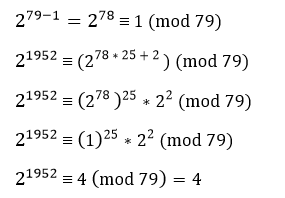 Rinaldi M/IF1220 Matematika  Diskrit
25
Latihan (Kuis 2022)
Banyaknya pasir di pantai diprediksi menjadi sebanyak 5*128130  butir. Namun, data tersebut dikalkulasikan hanya berdasarkan 17 pantai saja. Data tersebut terhitung valid apabila banyaknya butir habis dibagi dengan banyak pantai. Tentukan apakah prediksi tersebut valid? Jika tidak, tentukanlah sisa pembagiannya!
(Jawaban pada halaman berikut)
Rinaldi M/IF1220 Matematika  Diskrit
26
Rinaldi M/IF1220 Matematika  Diskrit
27
Latihan soal (diambil dari soal kuis dan UAS)
Hartono memiliki banyak permen. Dia akan membagi permen kepada teman-temannya. Jika dia membagi kepada 7 orang temannya secara merata, maka akan tersisa 5permen. Jika dia membagi seluruhnya secara merata kepada 8 teman, tersisa 3. Jika ia membagi seluruhnya secara merata kepada 9 orang, akan tersisa 7 permen. Berapa paling sedikit jumlah permen yang dimiliki Hartono?

Hitunglah nilai dari 52017 mod 7 dan 52017 mod 11 dengan menggunakan Teorema Fermat.

(a)  Gunakan Teorema Fermat untuk menghitung 3302 mod 5, 3302 mod 7, dan 
              3302 mod 11
       (b)  Gunakan hasil dari (a) dan Chinese Remainder Theorem untuk  menghitung
              nilai 3302 mod 385 (Petunjuk: 385 = 5 7   11
Rinaldi M/IF1220 Matematika  Diskrit
28
Bersambung ke Bagian 3
Rinaldi M/IF1220 Matematika  Diskrit
29